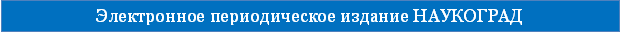 урок математики в 5 классе по теме «Десятичная запись дробных чисел»
Королева Елена Геннадьевна
преподаватель математики
Федеральное государственное казенное общеобразовательное учреждение «Нахимовское военно-морское училище Министерства обороны Российской Федерации»
г. Санкт-Петербург
Вторая Всероссийская научно-методическая конференция, 10 ноября 2014 - 10 февраля 2015
"Педагогическая технология и мастерство учителя"
Десятичная записьдробных чисел
Знания имей отличные по теме дроби 
ДЕСЯТИЧНЫЕ!

5 класс
Урок 1
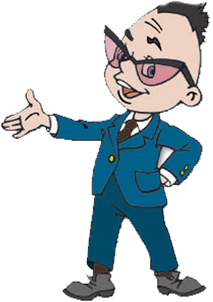 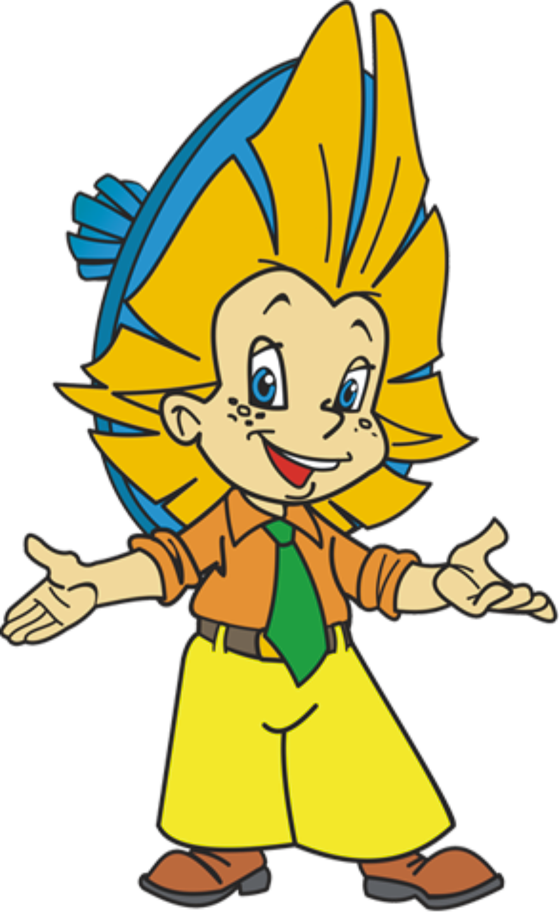 Устный счет
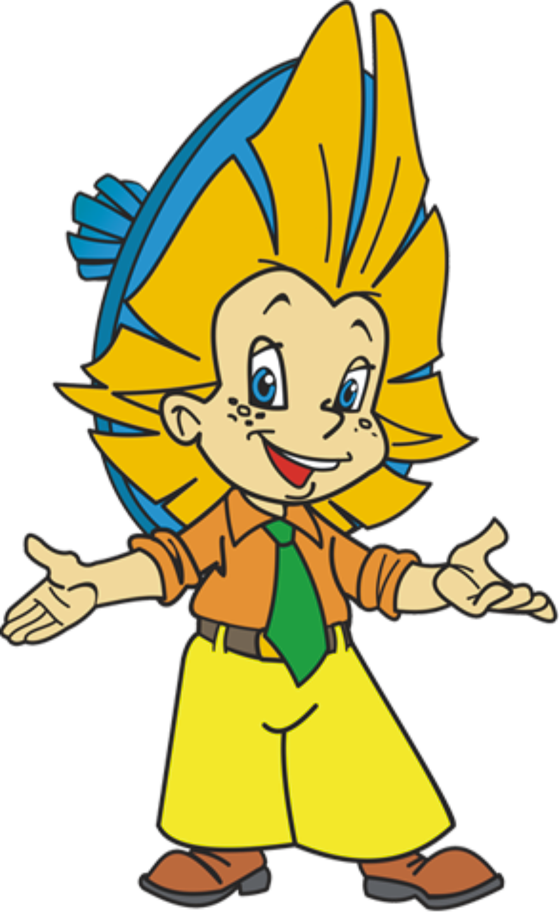 Определите координаты точек:
О
А
В
С
Е
0
1
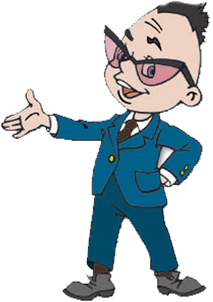 Повторяем единицы измерения:
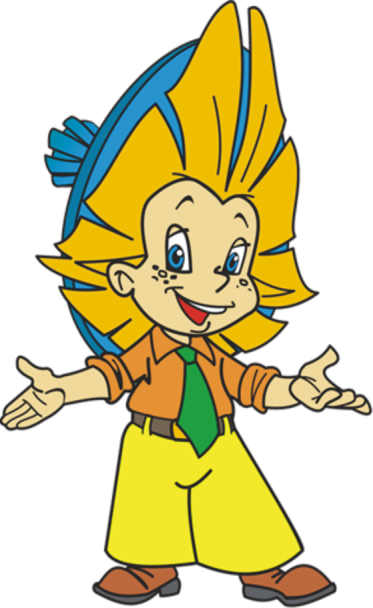 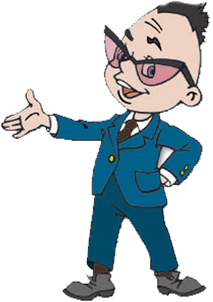 В этом нам поможет десятичная система исчисления
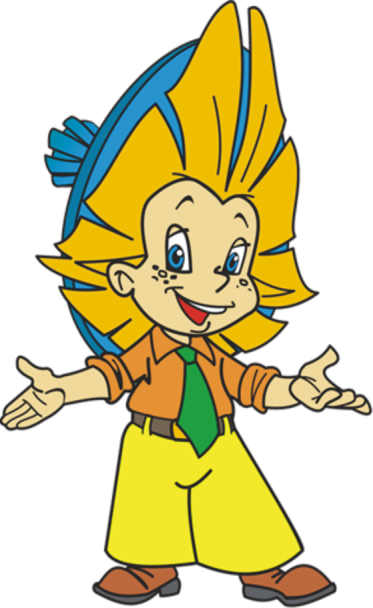 Десятичная запись дробных  чисел
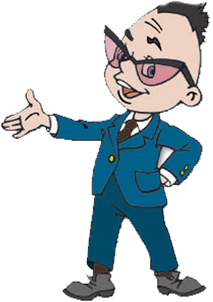 КАК  
ЧИТАЮТСЯ
ИСТОРИЯ  
ВОЗНИКНОВЕНИЯ
КАК 
ЗАПИСЫВАЮТСЯ
Десятичные 
дроби
ДЕСЯТИЧНЫХ ДРОБЕЙУже несколько тысячелетий человечество пользуется дробными числами, а вот записывать их удобными десятичными знаками оно додумалось  значительно позже. В Древнем мире
ИЗ  ИСТОРИИ
Дробь вида 3,146247 выглядела так:
3 чи,  1 цунь,  4 доли,   
6 порядковых, 
2 шерстинки, 4 тончайших, 
        7 паутинок.
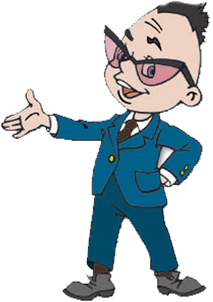 Математический диктант:
1. Пять целых семь десятых;
               2. Сорок две целых пятьдесят две сотых;
               3. Четыре целых триста восемьдесят две 
                    тысячных;
                4. Одна целая три сотых;
                5. Восемь целых одна тысячная;
                6. Семь целых тридцать четыре тысячных.
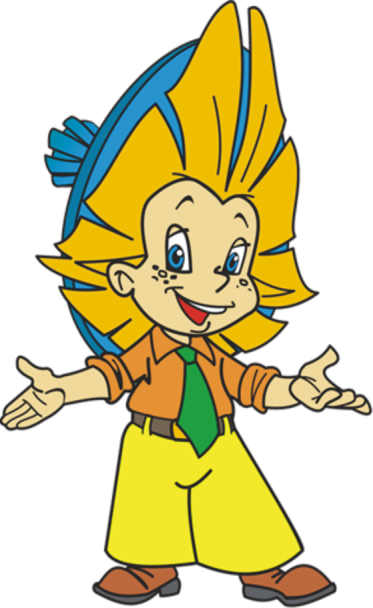 Проверь и оцени себя сам:
Что общего у этих чисел?
АЛГОРИТМ
 ЗАПИСИ ДЕСЯТИЧНЫХ ЧИСЕЛ:
Вернемся к нашей проблеме:
1 см=   ?  М

 1 кг=   ?  т

 1 м=   ?  км
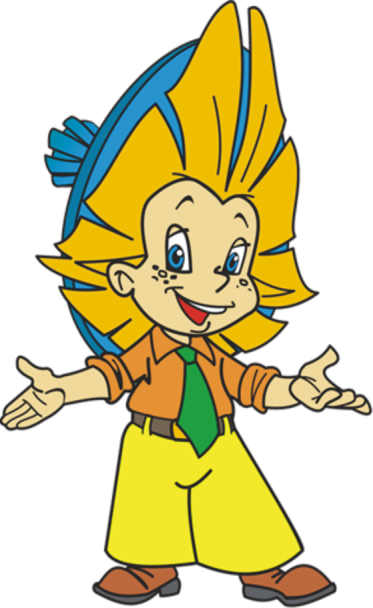 Вычислите:
Выполните номер 1144
По учебнику
Поиграем.
«Угадай слово»
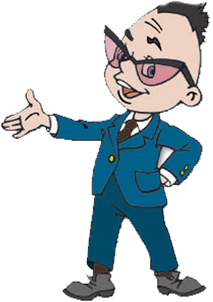 [Speaker Notes: Дети должны найти правильную запись десятичной дроби и выписать соответствующую ей букву.
Прочитать получившееся слово и ответить, что оно означает.
Если не знают,  смотрим ответ.]
Домашнее задание:
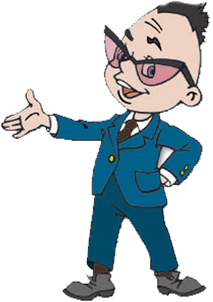 № 1146; 1148(а,б,в);1155